UNIDAD TÉCNICA DE APOYO PRESUPUESTARIO
SENADO DE LA REPÚBLICA DE CHILE
EJECUCIÓN PRESUPUESTARIA DE GASTOS acumulada al mes de enero de 2018Partida 18:MINISTERIO DEL VIVIENDA Y URBANISMO
Valparaíso, marzo 2018
Ejecución Presupuestaria de Gastos Ministerio de Vivienda y Urbanismoacumulada al mes de enero de 2018
Principales hallazgos
Para el año 2018 la Partida contempla un presupuesto de $2.517.900 millones, de los cuales un 52% se destina a transferencias de capital, un 24% a préstamos y18% a iniciativas de inversión, manteniendo la incidencia en la distribución de los años anteriores. 
La ejecución del Ministerio, del mes de enero ascendió a $181.763 millones, es decir, un 7,2% respecto de la ley inicial, gasto superior al registrado a igual mes del año 2017 (2,2 puntos porcentuales).
En cuanto a los programas, el 50% del presupuesto inicial, se concentra en la Subsecretaría de Vivienda y Urbanismo y los SERVIU de las regiones de Valparaíso, Biobío y Metropolitana de Santiago (que representan a su vez el 8%, 9%, 13% y 20% respectivamente), los que al mes de enero alcanzaron niveles de ejecución de 3,9%, 6,5%, 12,4% y 8% respectivamente, todos calculados respecto al presupuesto vigente.
Las mayores tasas de gastos se registraron en los SERVIU de las regiones del Biobío (12,4%) y del Libertador Bernardo O´Higgins (10%).  Mientras que el Programa Campamentos es el que presenta la menor ejecución, con un gasto de 0,5%.
2
Ejecución Presupuestaria de Gastos MINISTERIO DE VIVIENDA Y URBANISMOacumulada al mes de enero de 2018
en miles de pesos 2018
3
Ejecución Presupuestaria de Gastos MINISTERIO DE VIVIENDA Y URBANISMOacumulada al mes de enero de 2018
Comportamiento de la Ejecución Presupuestaria de la Partida 2017 - 2018
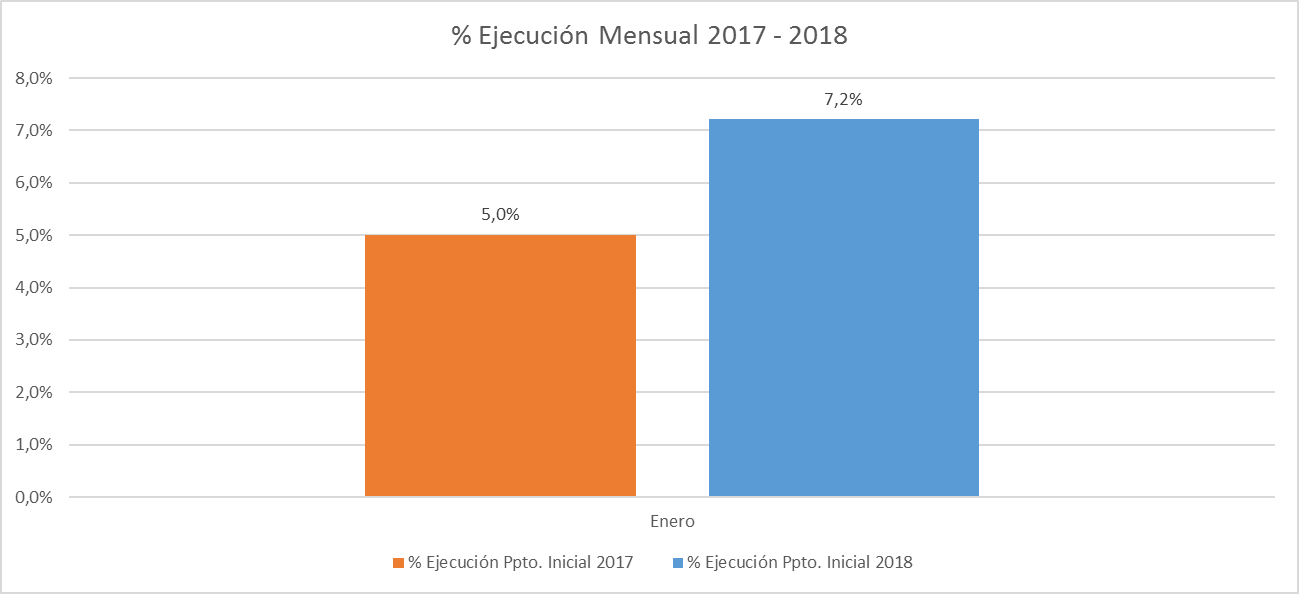 4
Ejecución Presupuestaria de Gastos Partida 18, Resumen por Capítulosacumulada al mes de enero de 2018
en miles de pesos 2018
5
Ejecución Presupuestaria de Gastos Partida 18, Capítulo 01, Programa 01:
SUBSECRETARÍA DE VIVIENDA Y URBANISMO
acumulada al mes de enero de 2018
en miles de pesos 2018                                                                                                                     … 1 de 2
6
Ejecución Presupuestaria de Gastos Partida 18, Capítulo 01, Programa 01:
SUBSECRETARÍA DE VIVIENDA Y URBANISMO
acumulada al mes de enero de 2018
en miles de pesos 2018                                                                                                                     … 2 de 2
7
Ejecución Presupuestaria de Gastos Partida 18, Capítulo 01, Programa 02:
CAMPAMENTO
acumulada al mes de enero de 2018
en miles de pesos 2018
8
Ejecución Presupuestaria de Gastos Partida 18, Capítulo 01, Programa 04:
RECUPERACIÓN DE BARRIOS
acumulada al mes de enero de 2018
en miles de pesos 2018
9
Ejecución Presupuestaria de Gastos Partida 18, Capítulo 02:
PARQUE METROPOLITANO
acumulada al mes de enero de 2018
en miles de pesos 2018
10
Ejecución Presupuestaria de Gastos Partida 18, Capítulo 21:
SERVIU I REGIÓN
acumulada al mes de enero de 2018
en miles de pesos 2018
11
Ejecución Presupuestaria de Gastos Partida 18, Capítulo 22:
SERVIU II REGIÓN
acumulada al mes de enero de 2018
en miles de pesos 2018
12
Ejecución Presupuestaria de Gastos Partida 18, Capítulo 23:
SERVIU III REGIÓN
acumulada al mes de enero de 2018
en miles de pesos 2018
13
Ejecución Presupuestaria de Gastos Partida 18, Capítulo 24:
SERVIU IV REGIÓN
acumulada al mes de enero de 2018
en miles de pesos 2018
14
Ejecución Presupuestaria de Gastos Partida 18, Capítulo 25:
SERVIU V REGIÓN
acumulada al mes de enero de 2018
en miles de pesos 2018
15
Ejecución Presupuestaria de Gastos Partida 18, Capítulo 26:
SERVIU VI REGIÓN
acumulada al mes de enero de 2018
en miles de pesos 2018
16
Ejecución Presupuestaria de Gastos Partida 18, Capítulo 27:
SERVIU VII REGIÓN
acumulada al mes de enero de 2018
en miles de pesos 2018
17
Ejecución Presupuestaria de Gastos Partida 18, Capítulo 28:
SERVIU VIII REGIÓN
acumulada al mes de enero de 2018
en miles de pesos 2018
18
Ejecución Presupuestaria de Gastos Partida 18, Capítulo 29:
SERVIU IX REGIÓN
acumulada al mes de enero de 2018
en miles de pesos 2018
19
Ejecución Presupuestaria de Gastos Partida 18, Capítulo 30:
SERVIU X REGIÓN
acumulada al mes de enero de 2018
en miles de pesos 2018
20
Ejecución Presupuestaria de Gastos Partida 18, Capítulo 31:
SERVIU XI REGIÓN
acumulada al mes de enero de 2018
en miles de pesos 2018
21
Ejecución Presupuestaria de Gastos Partida 18, Capítulo 32:
SERVIU XII REGIÓN
acumulada al mes de enero de 2018
en miles de pesos 2018
22
Ejecución Presupuestaria de Gastos Partida 18, Capítulo 33:
SERVIU REGIÓN METROPOLITANA
acumulada al mes de enero de 2018
en miles de pesos 2018
23
Ejecución Presupuestaria de Gastos Partida 18, Capítulo 34:
SERVIU XIV REGIÓN
acumulada al mes de enero de 2018
en miles de pesos 2018
24
Ejecución Presupuestaria de Gastos Partida 18, Capítulo 35:
SERVIU XV REGIÓN
acumulada al mes de enero de 2018
en miles de pesos 2018
25